Account Management
Division of Financial Services
Agenda Overview
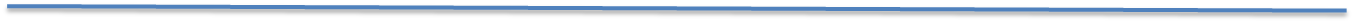 Canopy Reports and Tips
Reading account screens and columns 
Chart of Accounts
DBR Training
Creating a PCT
Canopy Reports and Tips
First, Log into Canopy
https://sso.tamus.edu
Without clicking, hold the cursor over the FRS tab. 
A drop box will appear. Move the cursor over Search to Account Search, then click.
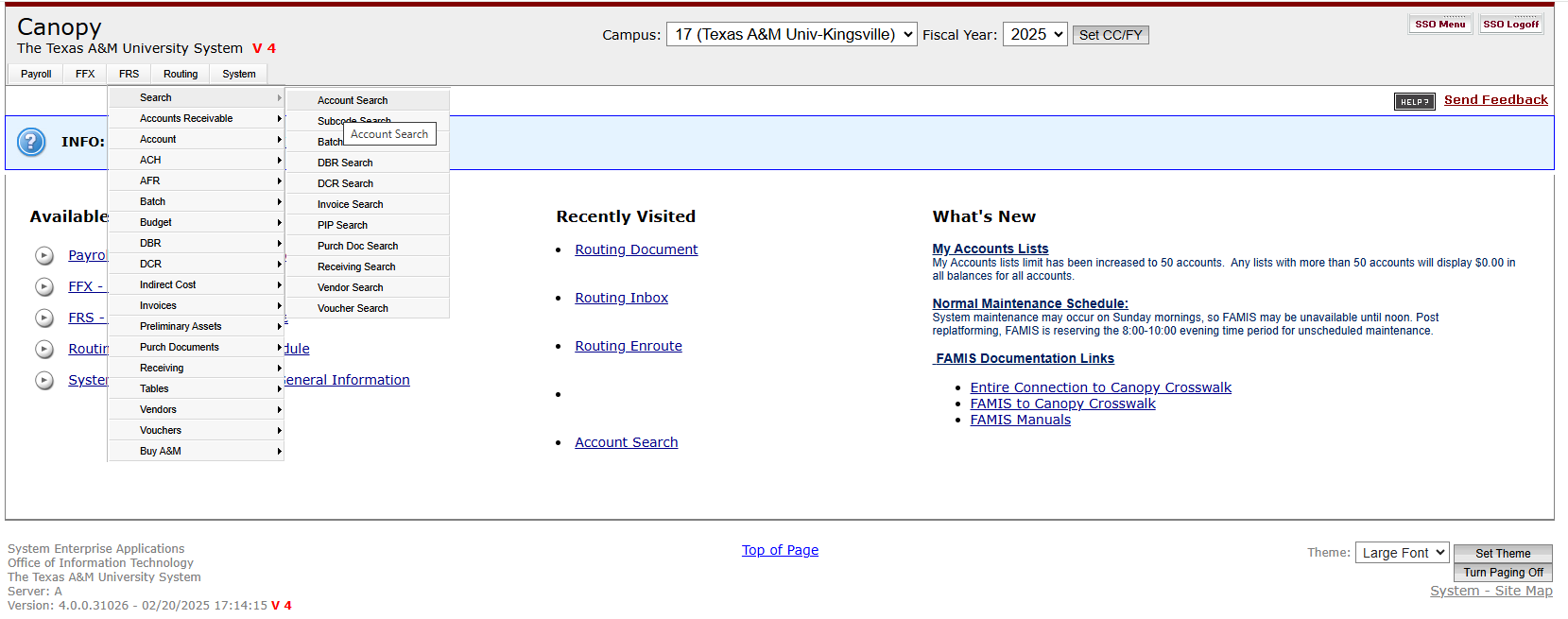 A new  screen will open. 
There will be an option to select an account from the dropdown menu or manually type in the account number.
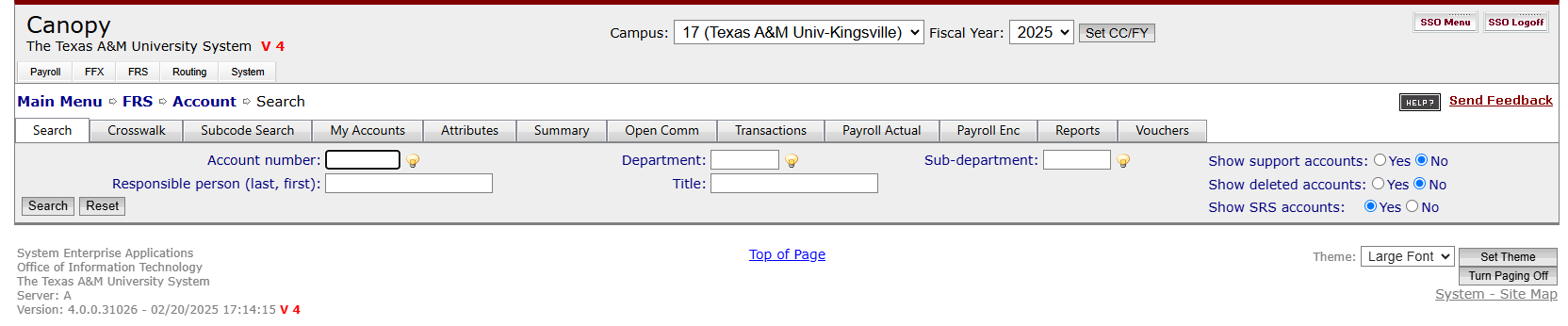 Another feature is Show Support Accounts.
Select Yes, then click the Search box.
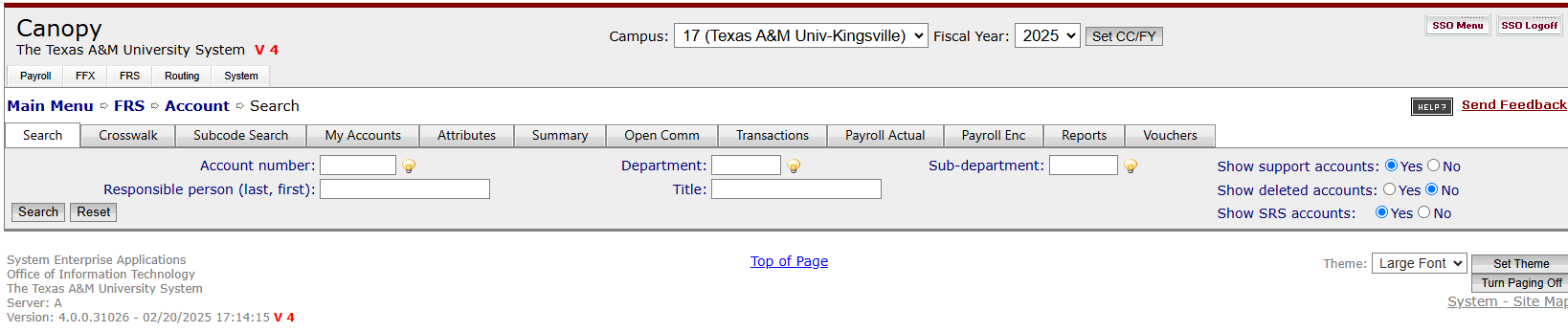 When the new screen opens, click the checkbox below the Add button. This will select all the accounts found in the search results, then click Add to continue.
If you prefer to select specific accounts, check the boxes next to each account you need, and then click Add.
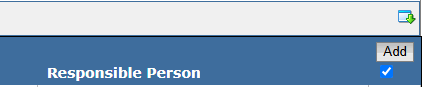 Next, click the Reports tab. This will show the accounts selected in the search.From there, click the checkbox below All to select all the accounts, or select the accounts individually.
There are two icons above All: one for Excel and the other for PDF. Click on the preferred file type.
PDF Version of the Report
Excel Version of the Report
Monthly Account Summary
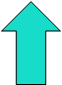 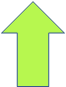 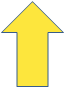 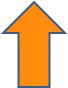 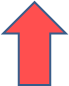 What Do These Numbers Mean?
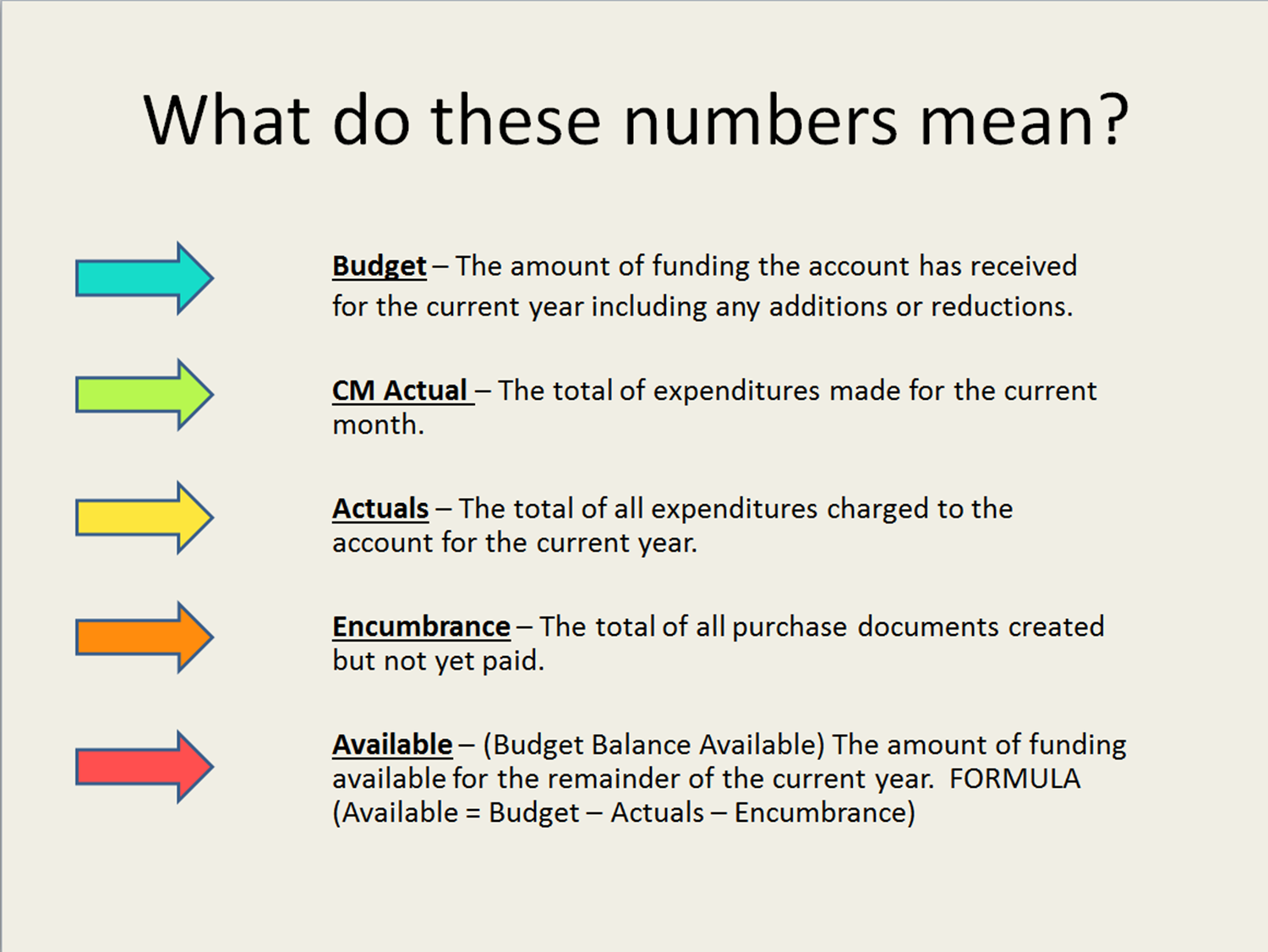 Fund Sources
Budget Monitoring & Transfers
Which pools can I transfer from?
Monitoring
Continually check revenues/expenditures against budget 
  - Short on Revenue?
  - Overspending?
  -Unanticipated Expense?
Make proper budget adjustments to reflect actuals  
-
Department Budget Request Training
(DBR)
What is a DBR?
Budget and fund transfers initiated at the departmental level are electronically routed for approval.
Created in Canopy under the FRS tab.
Embedded rules apply existing organizational limitations when creating transfers.
What are the Benefits?
• Departmental data entry 
• Departmental electronic approvals 
• Automatic posting upon approval 
• FYI notification to recipients (destination) 
• Security and account access controls 
• Creation, routing, and approval through Canopy
When to use a DBR?
Primary Focus:
Type 1 (EP): Transfer funds between expense pools 
Secondary Focus:
Type 2 (IB): Transfer funds between different accounts with same fund source
Type 3 (PR): Transfer funds for costing allocation encumbrance 	involving Payroll
Transaction NOT Allowed
•  Funds cannot be transferred between accounts that have different funding source. 
•  Correcting operational or payroll expenses
•  Transfers from Reserves
•  Project account transfers
DBR Cycle
Creation is made at the department level
Supporting documentation must be attached to the DBR (account balance screenshot, emails, etc.) 
Routing and approval go through the departmental path
Completion of document will process within FAMIS/CANOPY
Notifications will be sent to creator and any FYI recipients as noted
DBR Menu Selection
DBR Search
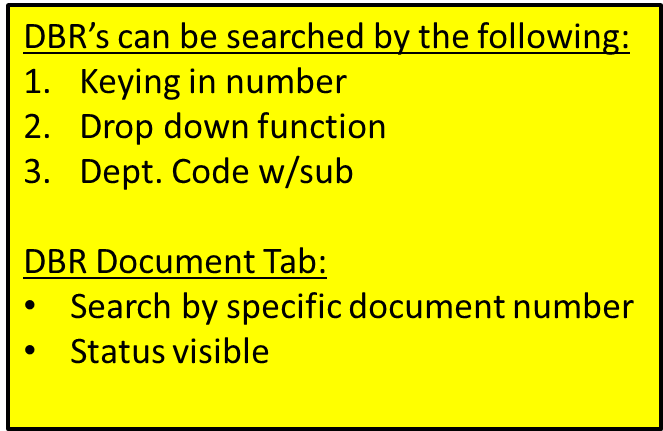 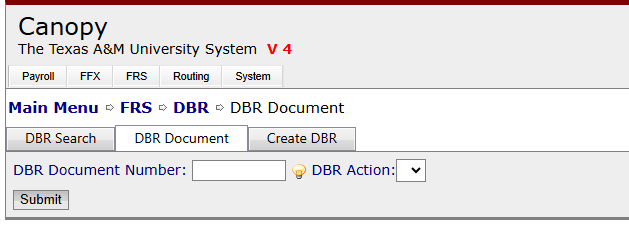 DBR Entry Screen
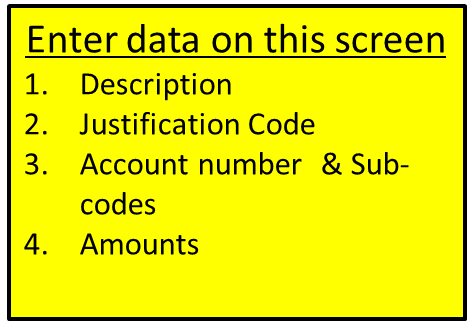 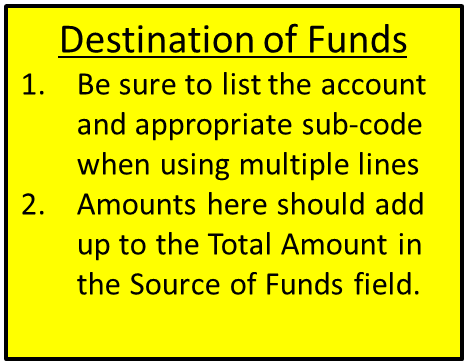 DBR Document
The DBR is now created, but there are still more steps that need to be completed.

It is required to Add Attachments
How to Add Justification and/or Authorization
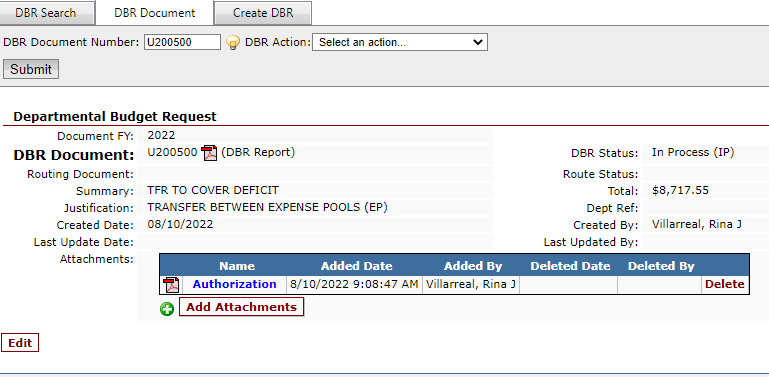 DON’T FORGET TO CLICK “ADD ATTACHMENT”!
Route for Approval
This is the last step to route a DBR. 
Once attachment(s) have been added, you may: 
Click “Route for approval” and 
Click “Submit”
DBR Field Relationships
•  Summary 
Reason for the transfer, not the mechanics 
Specific and meaningful 
•  Justification Code
Transaction type 
•  Notes 
Additional space for specific reasons, names, reference numbers, or circumstances which may not fit in the Summary field
Justification Codes
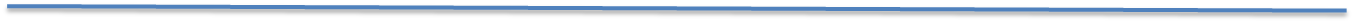 Budget Transfer
•  Account management
•  DBR - Once costing allocation business process is complete
•  Vacant Position - Respective Salary Savings
•  New Position - Identify source and funds
•  Adjunct - Utilize adjunct accounts (New Processes coming!)
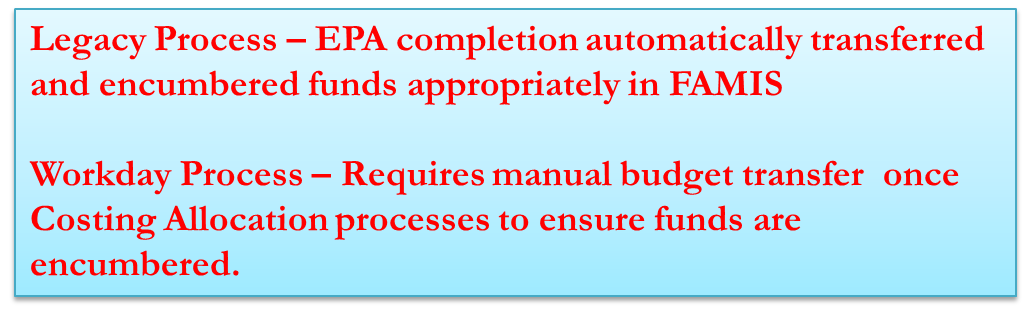 Budget Transfer Verification
•  Check your accounts! 
•  Verify encumbrance
•  Is the budget correct?
•  Is the costing allocation correct?
  – Verify Worker Position level
•  Student wages – Simple transfer
Rejected DBRs
•  Anyone along the routing path may reject a DBR for revision. 
•  DBRs return to the creator
•  Steps for revision: 
Reopen (Canopy FRS/DBR/Document), correct, and close/reroute. 
Add additional notes to Document Notes
Recommendations
•  Do not use the word “Transfer” as the sole Summary/Description.
•  Make the Summary explicit and specific.
•  Add revision notes to the DBR / Document notes instead of the routing notes.
•  Don’t assume anything is obvious. 
•  In Canopy, remember to “Submit” actions and Save edits
PAYROLL COST TRANSFER
(PCT)
Creating and Submitting a PCT
Accessing Payroll Cost Transfer Worksheet
Select Payroll Tab
Select Payroll Cost Transfer
Select PCT Worksheet
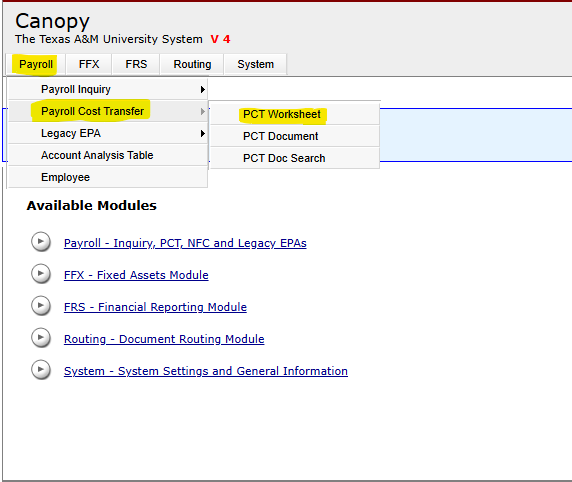 Entering UIN or Name
You can search by UIN or Employee Name
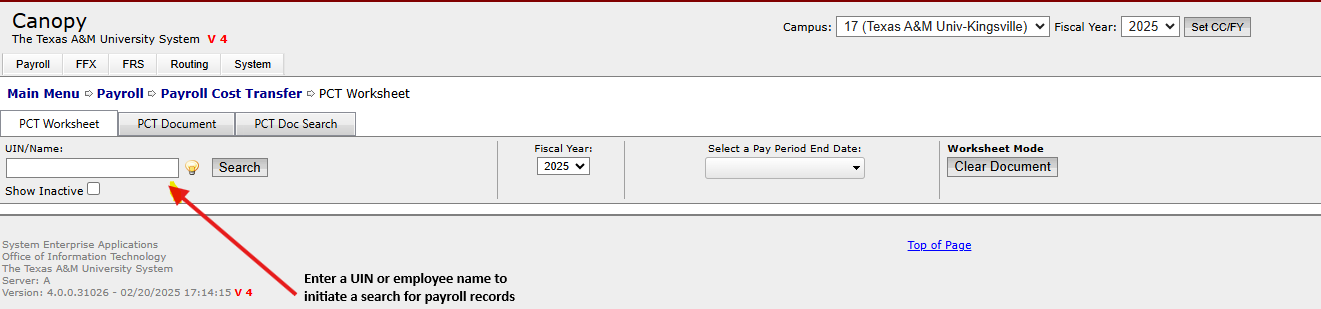 Select Pay Period End Date
Choose the UIN/employee name and click search
Choose the Fiscal Year for the payroll
Choose the actual Pay Period End Date you wish to affect
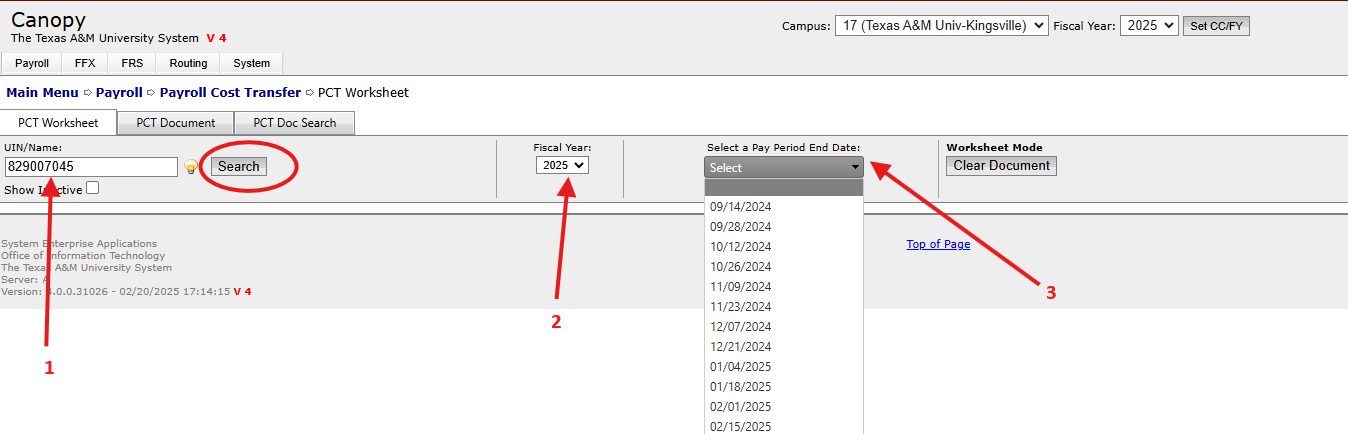 Worksheet Info
When you select the Pay Period End Date, the posted payroll will appear in a PCT worksheet for edits
The Pay Period End Date drop down is controlled by existing posted records for the emoloyee
Original Summary Record will be grayed out
Below the Original Summary Record, a line is presented allowing entry of data into certain fields
 Account
Object code
Percentage or Dollar Values
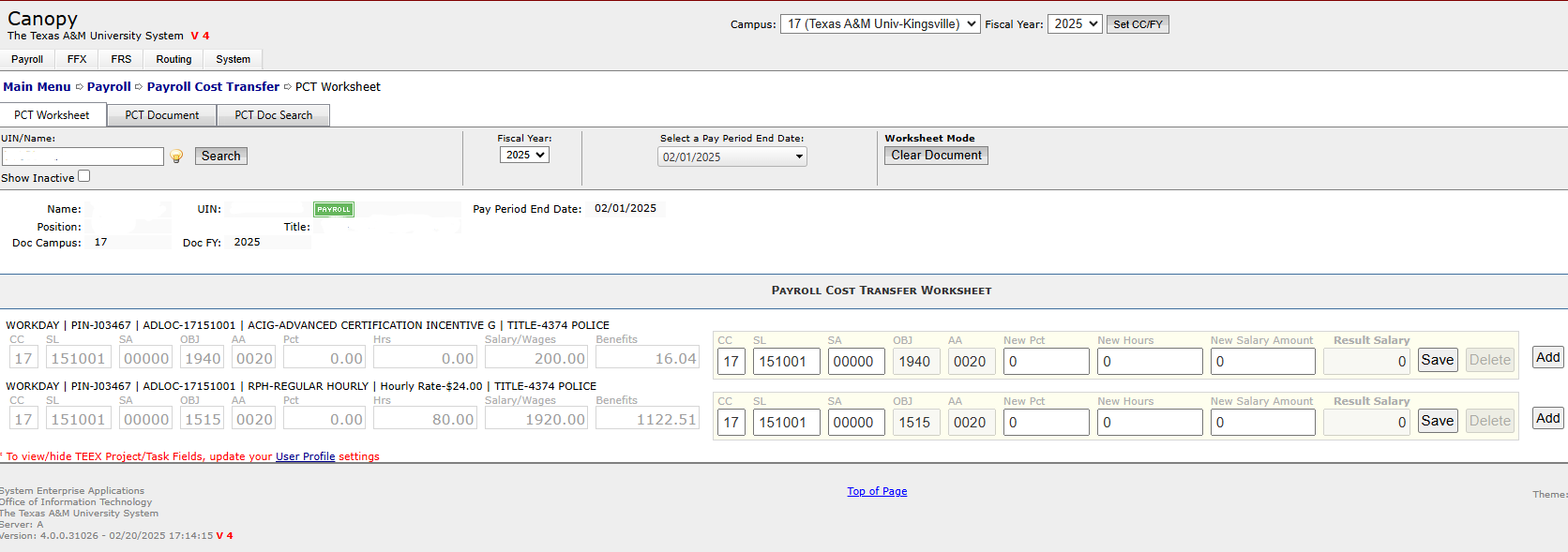 Making Corrections
Hourly Corrections
Hourly corrections must be entered using number of hours to be corrected under New Hours column.
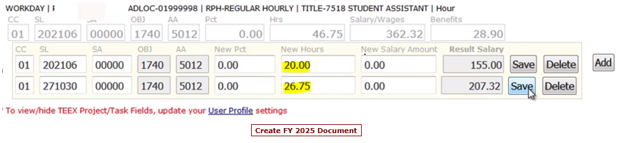 Salary Corrections
Salary Amount corrections must be entered with a flat dollar amount not a percentage. Canopy will not calculate a percentage.
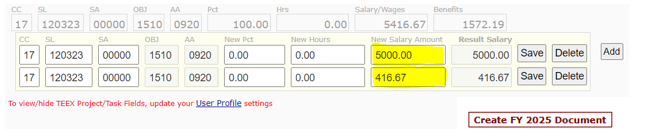 Create FY Document
When all necessary corrections are entered, you can now create your document.
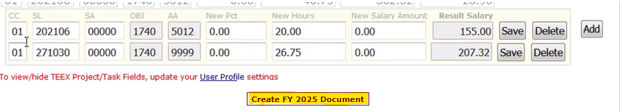 PCT Document Entry
Enter Description
Choose a Justificaton Code (Some codes require additional notes)
Add attachments
CLICK SAVE
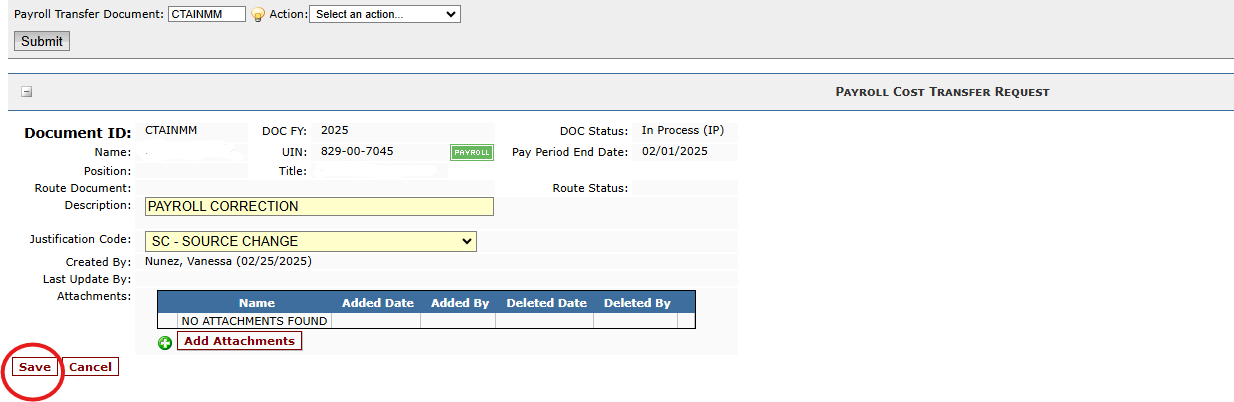 PCT Document Entry
Add Notes and FYI Recipients
Click Update Cost Transfer if needed to return to the Worksheet
CLICK SAVE
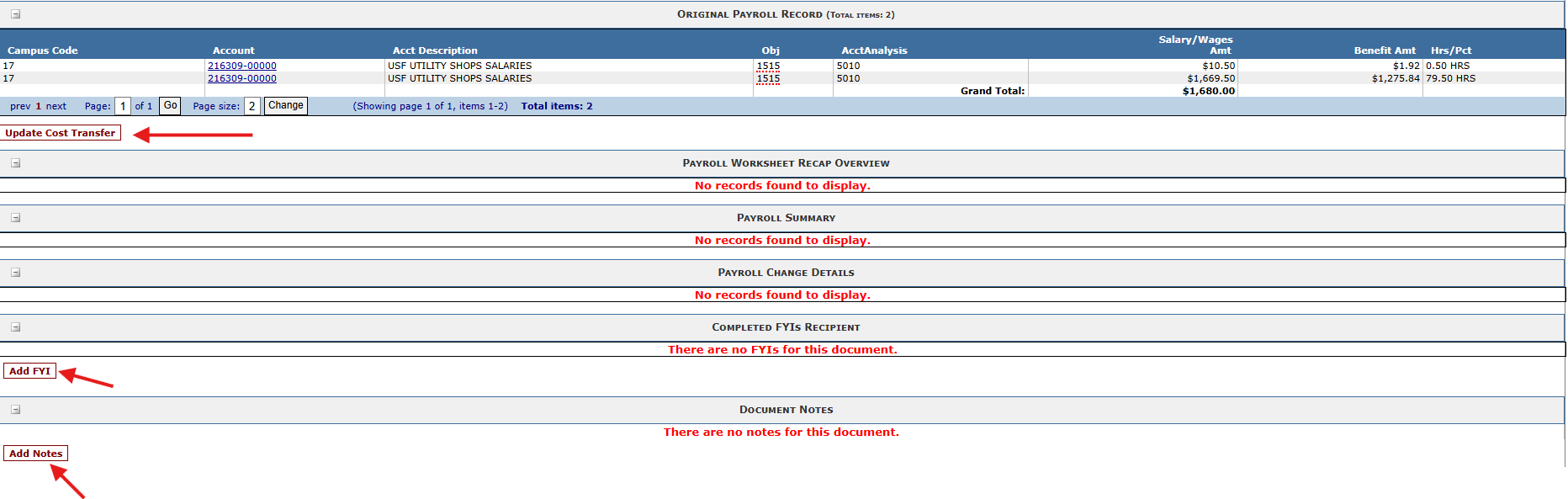 Submit for Routing
Click on the Action drop down
Select Route for Approval
Click Submit
Once submitted into Routing and Approval, the Route document will be populated
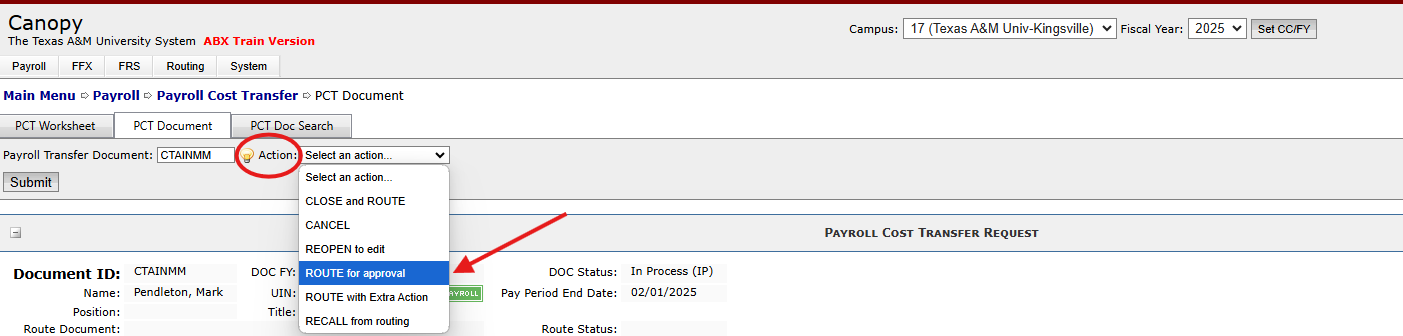 PCT Document Search
Search by Document ID, Campus Code or UIN/Name 
Filter by Status or Fiscal Year
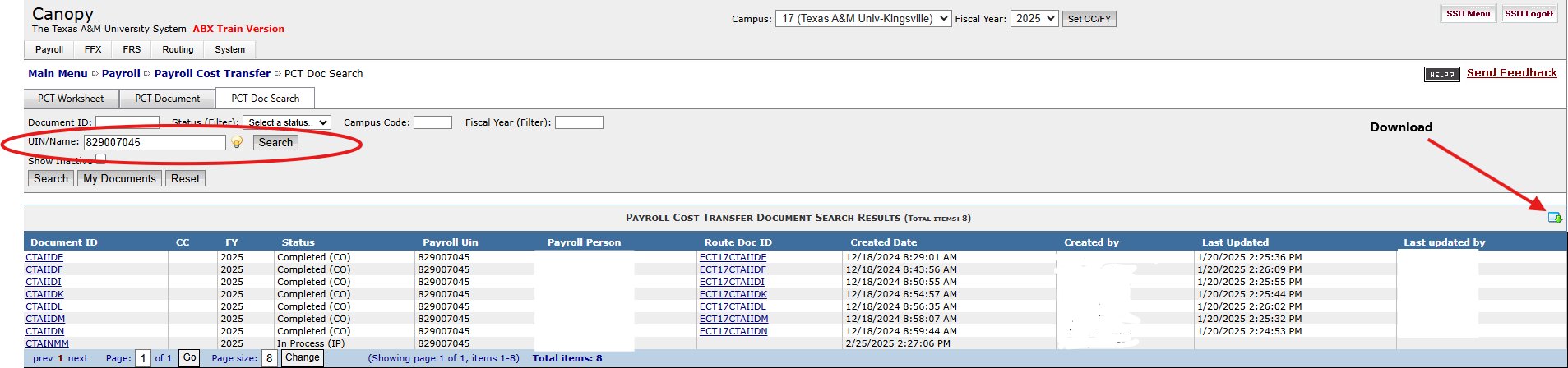